Il XVII secoloLa Guerra dei trent’anni
Schnitter Tod (1638)
An sich di Paul Fleming (1641)
Il Simplizissimus di Grimmelshausen (1668)
1618-48
La guerra dei trent’anni
Der Dreißigjährige Krieg: la maggiore catastrofe mai abbattutasi sulla Germania
Scoppia nel 1618, quando l’Impero (Vienna) tenta di imporre l’uniformità religiosa (cattolica) sui suoi domini, infrangendo il principio del cuius regio, eius religio: i messi imperiali vengono defenestrati a Praga. 
Iniziata come un conflitto fra stati cattolici e stati protestanti, la guerra vede entrare in scena le altre potenze europee: la Spagna, alleata degli Asburgo, la Francia, accerchiata dagli Asburgo, la Danimarca e la Svezia, interessate a prendersi gli stati tedeschi del nord. Diventa così un conflitto europeo.
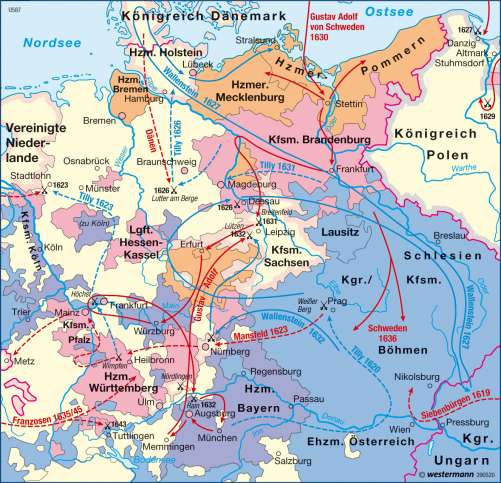 4 fasi: 

1618-25 Boemia e
Palatinato 

1625-29 Danimarca 

1630-35
Svezia 

1635-48 Francia
La condotta della guerra è feroce, città e campagne vengono devastate e saccheggiate dai mercenari, e carestie ed epidemie fanno il resto. 
Si conclude nel 1648 con la pace di Westfalia, con cui gli Asburgo rinunciano a imporre la loro egemonia sui territori tedeschi.
Alla fine si contano 12 milioni di morti.
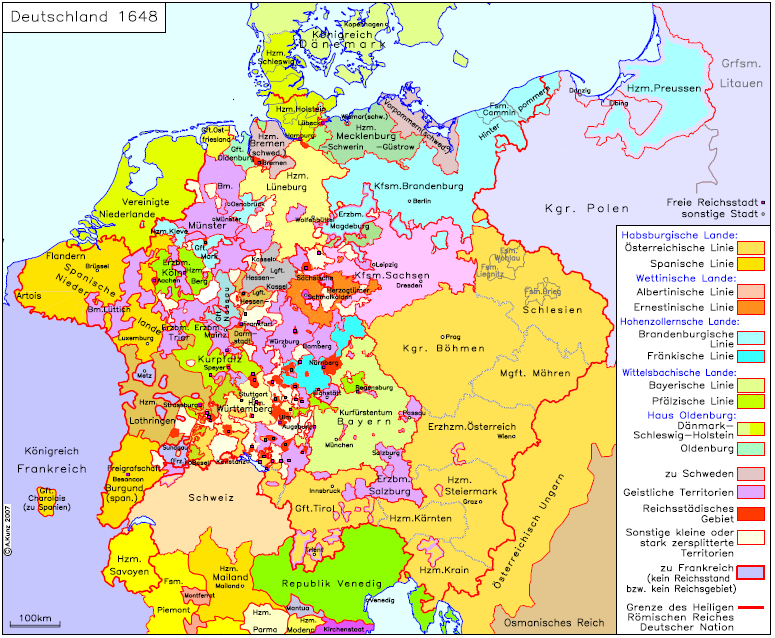 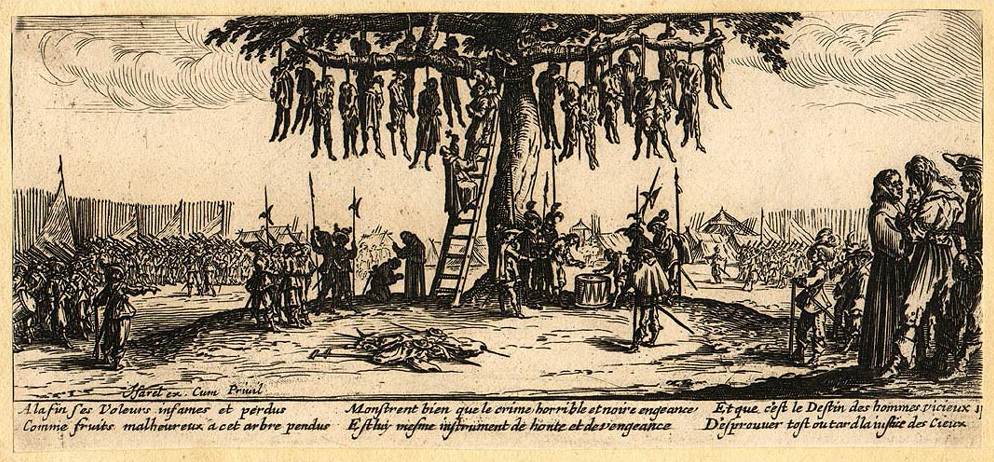 La guerra dei trent’anni è la guerra tedesca

Jacques Callot, Der Galgenbaum (1633)
Schnitter Tod (Erntelied, ca. 1638)
Cfr. Berndt Tilp: Das Volkslied „Es ist ein Schnitter, der heißt Tod“ bei Clemens Brentano, Georg Büchner, Joseph von Eichendorff und Alfred Döblin. In: Literatur in Bayern, H. 49 (1997), S. 12–29
Es ist ein Schnitter, der heißt TodHat Gewalt vom großen GottHeute wetzt er das MesserEs schneid' schon viel besserBald wird er dreinschneidenWir müssen's erleiden.Hüt' dich, schön's Blümelein!Was jetzt noch grün und frisch da stehtWird morgen weg gemähtDie edle Narzisse, die englische Schlüssel,Die schön' Hyazint, die türkische Bind.Hüt' dich, schön's Blümelein!Viel' Hunderttausend ungezähltUnter der Sichel hinfälltRotrosen, Weißlilien: Beide wird er austilgen.Ihr Kaiserkronen, man wird euch nicht schonen.
Hüt' dich, schön's Blümelein!
Cover  metal 
degli ASP (2008)
Oh König, Kaiser, Fürst und HerrFürchtet den Schnitter sehr!Der Herzensbetrüber, je länger, je lieberMacht alles herunter, 
tut keinem besonders.
Hüt' dich, schön's Blümelein!Er macht so keinen UnterschiedNimmt alles in einem SchnittPapst, König und Kaiser, 
Fürst, Palast und HäuserDa liegen's beisammen, 
man weiß kaum ein' Namen.Hüt' dich, schön's Blümelein!
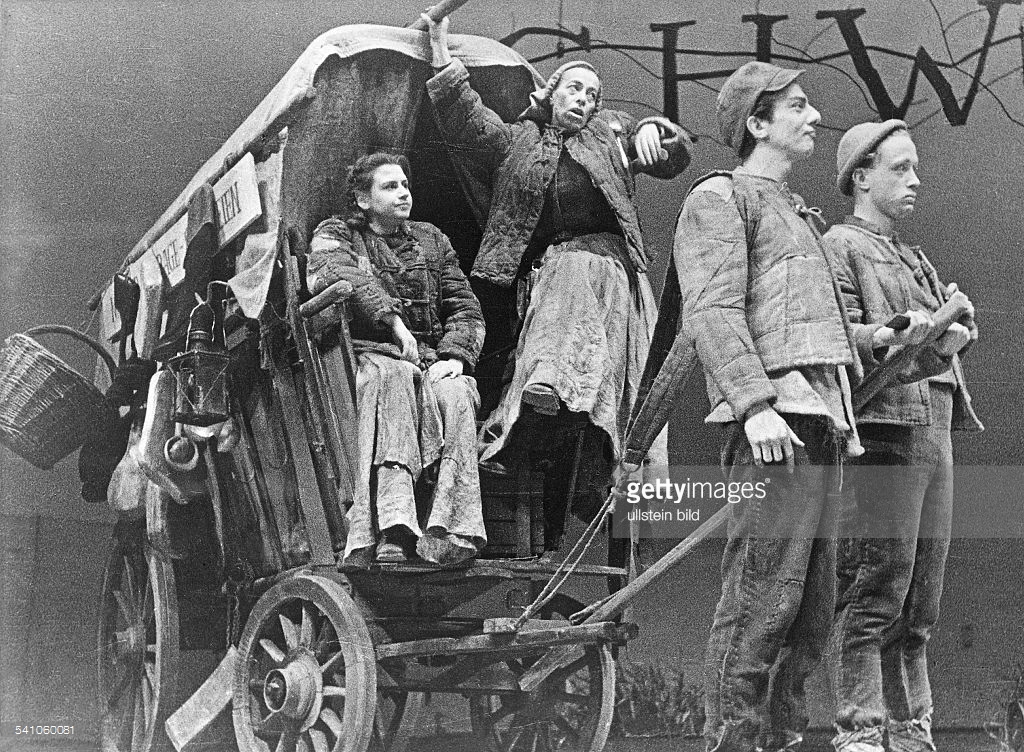 Bertolt Brecht Mutter Courage  (1939)
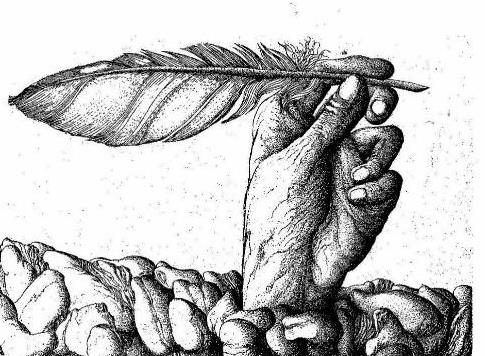 Günter GrassDas Treffen in Telgte (1979)
Hans Jakob Christoffel von Grimmelshausen
(1621-1676)







ritratto del 1641
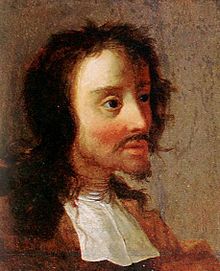 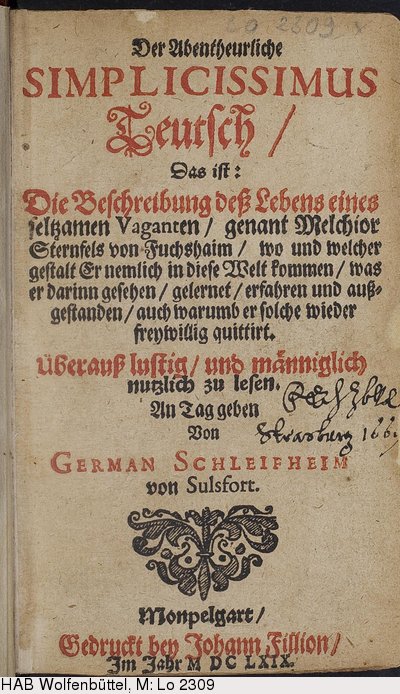 H. J. Ch. von Grimmelshausen

Der abentheuerliche 
Simplicissimus 
Teutsch



1668-69
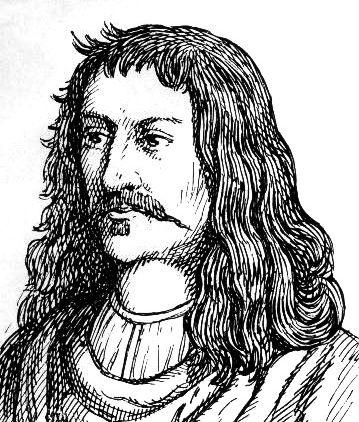 Solo nel 1837 
Christoffel von Grimmelshausen
viene identificato come l’autore
dei libri firmati con gli pseudonimi


„Melchior Sternfels von Fuchshaim“ 
„Simon Leugfrisch von Hartenfels“
„Michael Rechulin von Sehmsdorff“
„Samuel Greifnson von Hirschfeld“
„German Schleifheim von Sulsfort“
„Israel Fromschmidt von Hugenfelß“
„Erich Stainfels von Grufensholm“
„Philarchus Grossus von Trommenheim“
Il ciclo simpliciano 

Bücher 1-5: Der abentheuerliche Simplicissimus Teutsch. An Tag geben von German Schleifheim von Sulsfort. Monpelgart / Gedruckt bey Johann Filion / Jm Jahr MDCLXIX. 
Buch 6: Continuatio des Abentheuerlichen Simplicissimi oder Der Schluss desselben. Durch German Schleifheim von Sulsfort. Mompelgart / Bey Johann Fillion / 1669
Buch 7: Trutz Simplex oder Ausführliche und wunderseltzame Lebensbeschreibung der Ertzbetrügerin und Landstörtzerin Courasche […] dem Autori in die Feder dictirt, der sich vor dißmal nennet Philarchus Grossus von Trommenheim / Gedruckt in Utopia / bei Felix Stratiot [1670] 
Buch 8: Der seltzame Springsinsfeld […] Verfasset und zu Papier gebracht von Philarcho Grosso von Tromerheim. / Gedruckt in Paphlagonia bey Felix Stratiot. Anno 1670.
Buch 9: Das wunderbarliche Vogel-Nest / der Springinsfeldischen Leyrerin […] außgefertigt durch Michael Rechulin von Sehmsdorff. Monpelgart / Gedruckt bey Johann Fillion / Jm 1672.
Buch 10: Deß wunderbarlichen Vogelnests zweiter Theil. An tag geben von Aceeeffghhiillmmnnoorrssstuu [Frankfurt 1675 bei Georg Andreas Dolhopff]
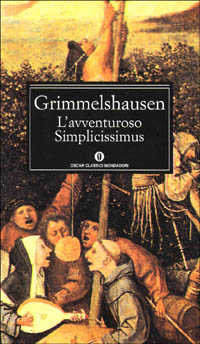 L’avventuroso Simplicissimus






traduzione di Ugo Dèttore e Bianca Ugo (1945)
rivista da Emilio Bonfatti (1980)
Frontespizio
Amichevole avvertenza ai benevoli lettori
Capitolo I
Capitolo II 
Capitolo III
Capitolo IV

In totale: 6 libri di rispettivamente 34, 31, 24, 26, 24 e 27 capitoli + 3 continuationes e un’aggiunta
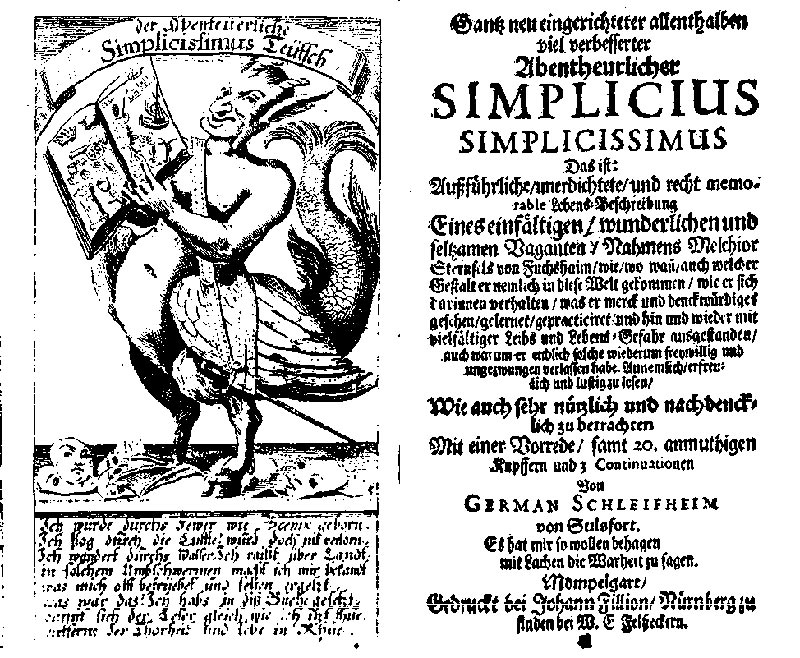 Das erste Buch
Das 1. Kapitel

Vermeldet Simplicii bäurisch Herkommen und gleichförmige Auferziehung

Es eröffnet sich zu dieser unserer Zeit (von welcher man glaubt, daß es die letzte sei) unter geringen Leuten eine Sucht, in der die Patienten, wenn sie daran krank liegen, und so viel zusammen geraspelt und erschachert haben, daß sie neben ein paar Hellern im Beutel ein närrisches Kleid auf die neue Mode mit tausenderlei seidenen Bändern antragen können, oder sonst etwa durch Glücksfall mannhaft und bekannt worden, gleich rittermäßige Herren und adelige Personen von uraltem Geschlecht sein wollen; da sich doch oft befindet, daß ihre Voreltern Taglöhner, Karchelzieher und Lastträger; ihre Vettern Eseltreiber; ihre Brüder Büttel und Schergen; ihre Schwestern Huren; ihre Mütter Kupplerinnen oder gar Hexen; und in Summa ihr ganzes Geschlecht von allen 32 Anichen her also besudelt und befleckt gewesen, als des Zuckerbastels Zunft zu Prag immer sein mögen; ja sie, diese neuen Nobilisten, sind oft selbst so schwarz, als wenn sie in Guinea geboren und erzogen wären worden.
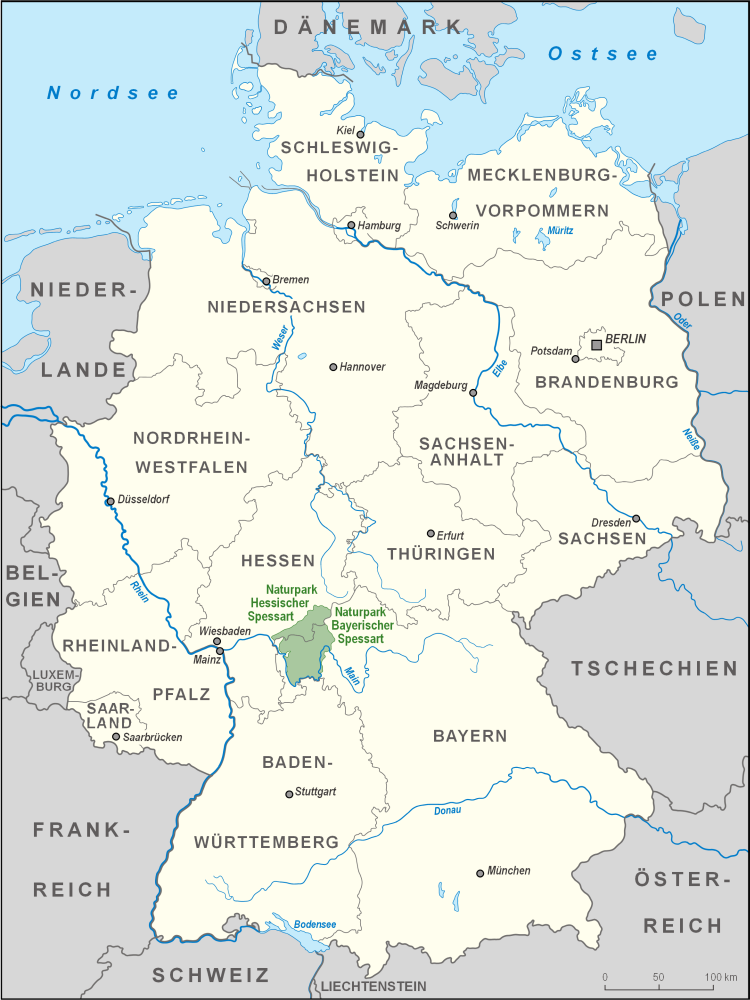 Lo Spessart, dove inizia il romanzo, che porterà Simplicius in tutta la Germania, in tutta Europa, in Russia, in Cina, su un’isola deserta, al centro della terra e in fondo ai mari
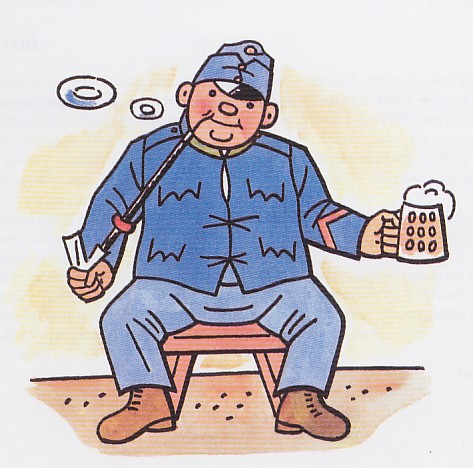 Simplicius è un antenato di Švejk, il protagonista del romanzo di Jaroslav Hašek, Le avventure del buon soldato Švejk (1921). 

Entrambi funzionano come dispositivi di straniamento.


Disegno di Joseph Lada
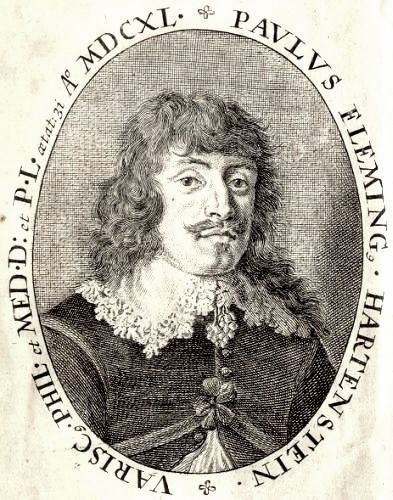 Paul Fleming
(1609-1640)








Teütsche Poemata, 1642
Paul Fleming (1609-1640)An sich (1641)
Sei dennoch unverzagt, gib dennoch unverloren,Weich keinem Glücke nicht, steh höher als der Neid,Vergnüge dich an dir und acht es für kein Leid,Hat sich gleich wider dich Glück, Ort und Zeit verschworen.Was dich betrübt und labt, halt alles für erkoren,Nimm dein Verhängnis an, laß alles unbereut.Tu was getan muß sein, und eh man dirs gebeut.Was du noch hoffen kannst, das wird noch stets geboren.Was klagt, was lobt man doch? Sein Unglück und sein GlückeIst ihm ein jeder selbst. Schau alle Sachen an:Dies alles ist in dir. Laß deinen eitlen Wahn,Und eh du förder gehst, so geh in dich zurücke.Wer sein selbst Meister ist und sich beherrschen kann,Dem ist die weite Welt und alles untertan.
A se stesso

Ma tu resta imperterrito, non darti mai per vinto
non cedere alla sorte né all’invidia. 
Rallegrati di te, non stare afflitto
Se sorte, luogo e tempo non ti arridono.

Che porti guerra o porti pace accetta
il tuo destino, non aver rimpianti.
Fai ciò che devi, senza tentennare.
Ché la speranza nasce ad ogni istante.

Ciascuno è fabbro della sua cattiva
o buona sorte. Tutto ciò che vedi
è in te. Rinuncia all’illusione. Prima

di fare un altro passo torna in te.
Solo colui che domina se stesso
possiede la sua vita e il mondo intero.